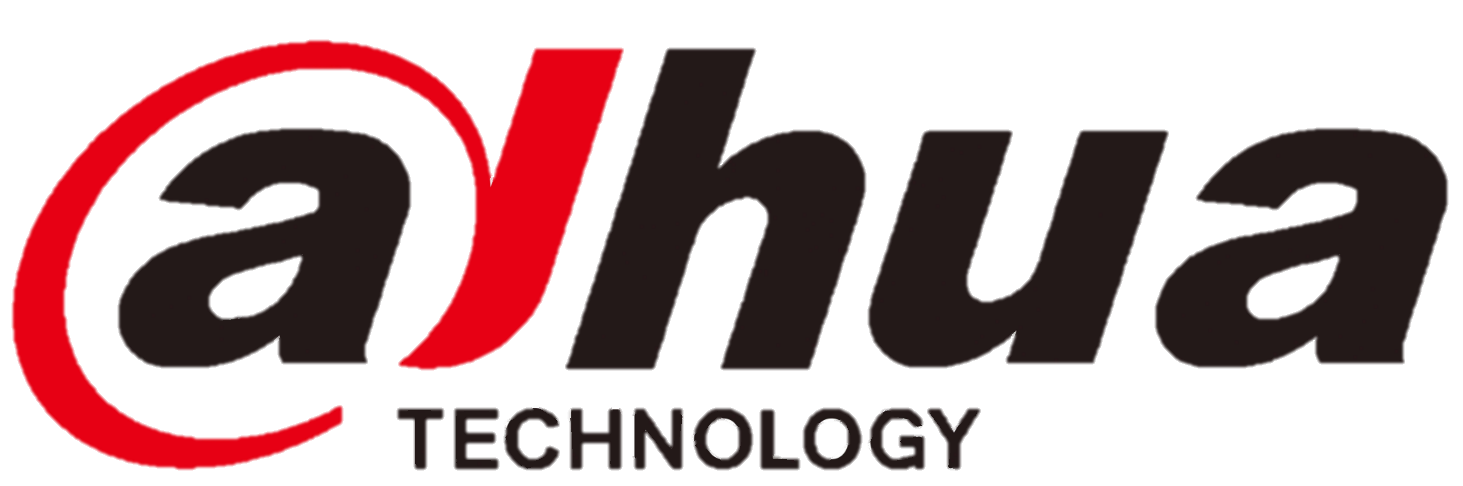 Dahua EU Digital COVID Certificate Verification
Background
17 March 2021
The Commission proposed a legislative text.
14 April 2021
The Council adopted its mandate to start negotiations with the European Parliament on the proposal.
20 May 2021
The European Parliament and the Council agreed on the EU Digital COVID Certificate.
1 July 2021
EU Digital COVID Certificate enters into application throughout the EU.
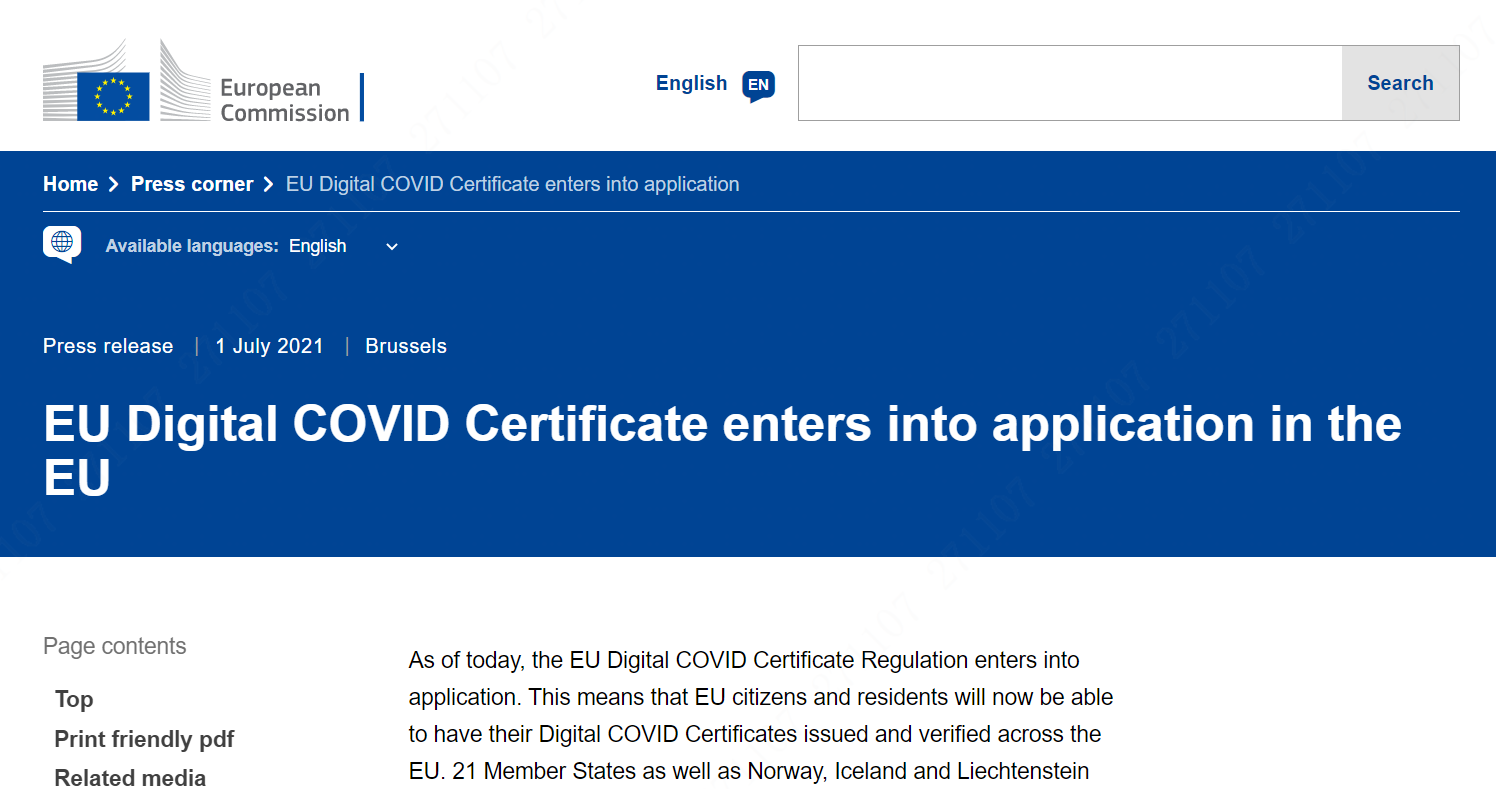 EU
Use EU Digital COVID Certificate as a travel voucher for certain occasions.
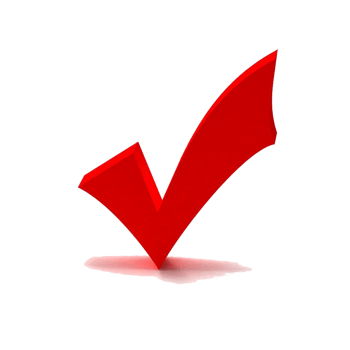 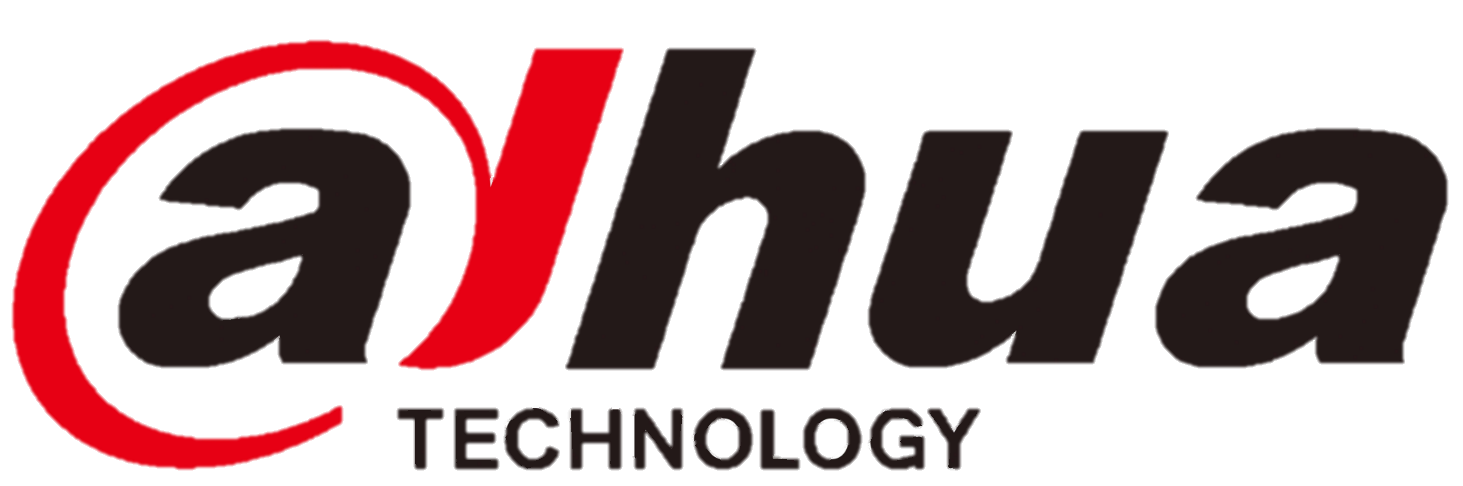 Status Analysis
Face
Recognition
Temperature 
Monitoring
Contactless automatic temperature monitoring;
Accurate, fast;
Record abnormal temperature information automatically;
Before
Optional
New
Contactless automatic temperature monitoring;
Accurate, fast;
Record abnormal temperature information automatically;
Verificate EU Digital COVID Certificate of personnel.
Now
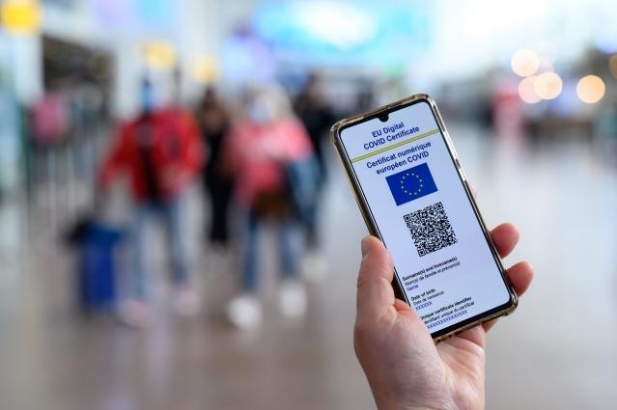 Temperature 
Monitoring
Face
Recognition
EU Digital COVID
Certificate Verification
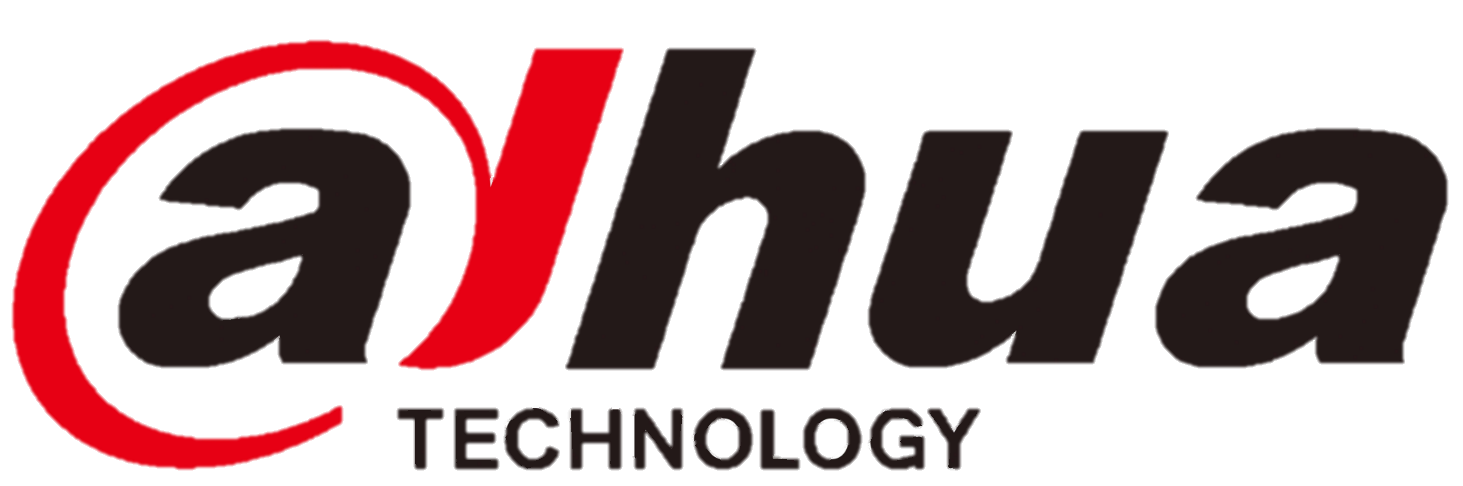 Solution
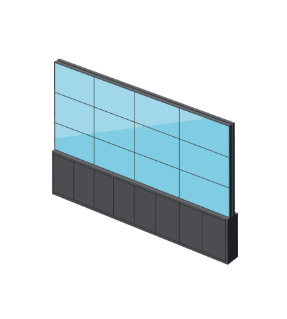 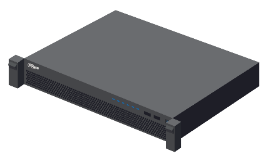 Process
Monitoring center
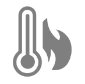 ①
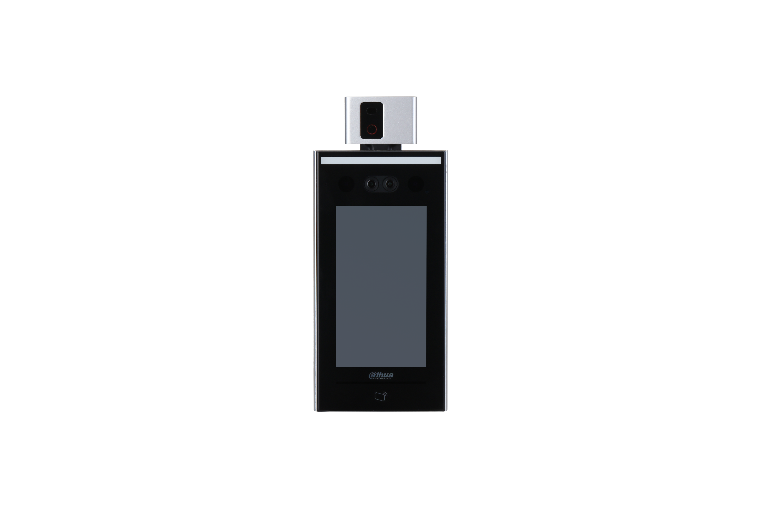 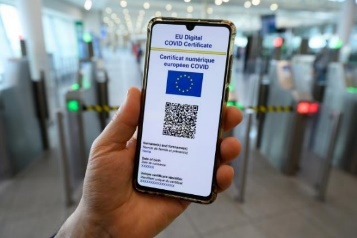 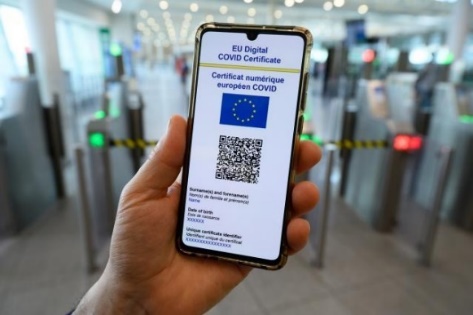 DCC Verification
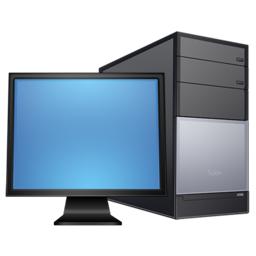 Standalone
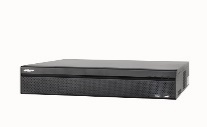 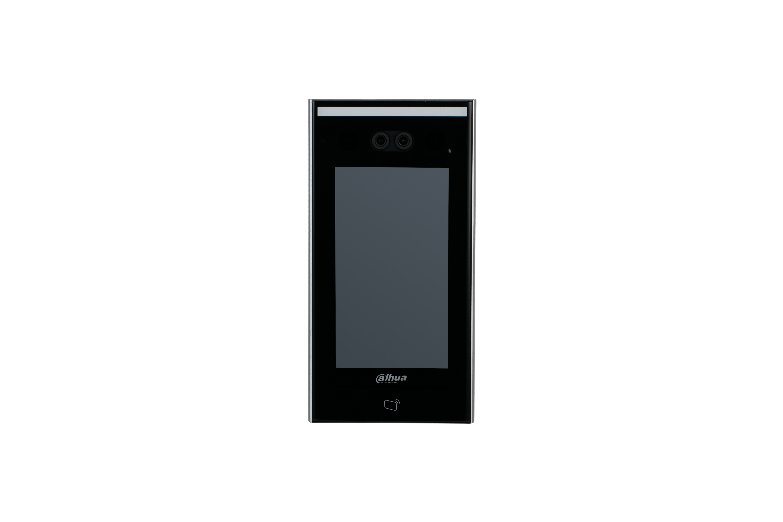 or
+
NVR-5X-I
DSS express
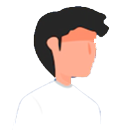 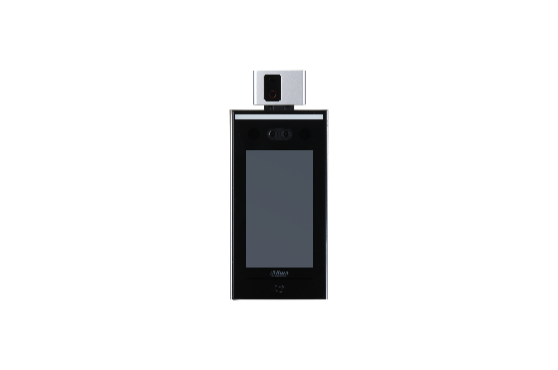 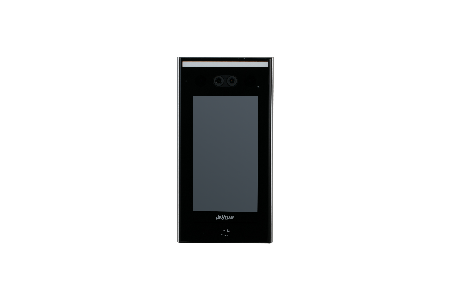 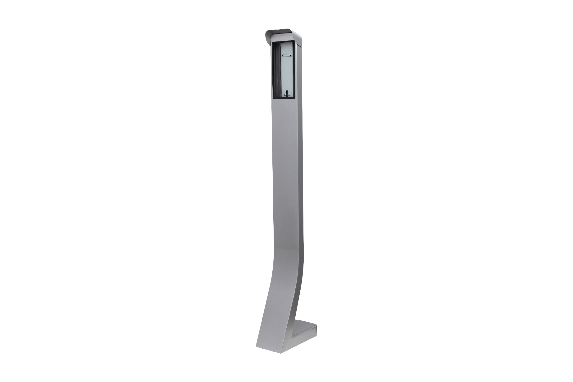 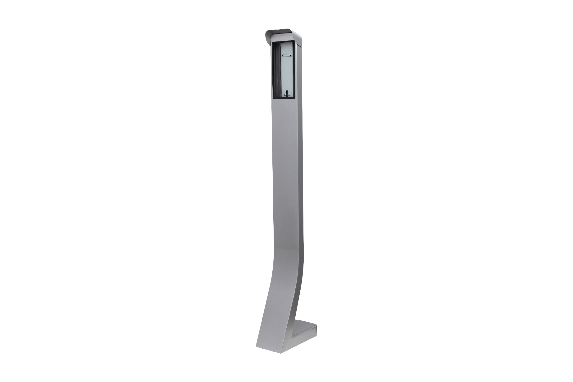 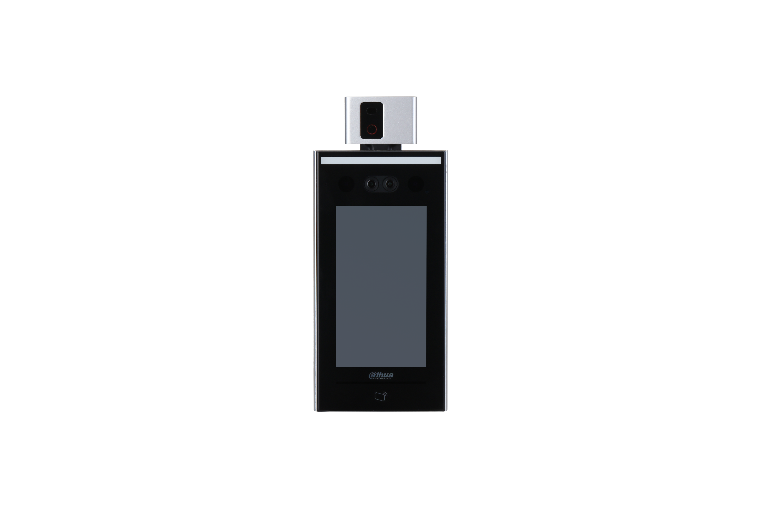 ②
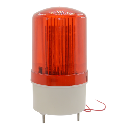 Temperature Measurement
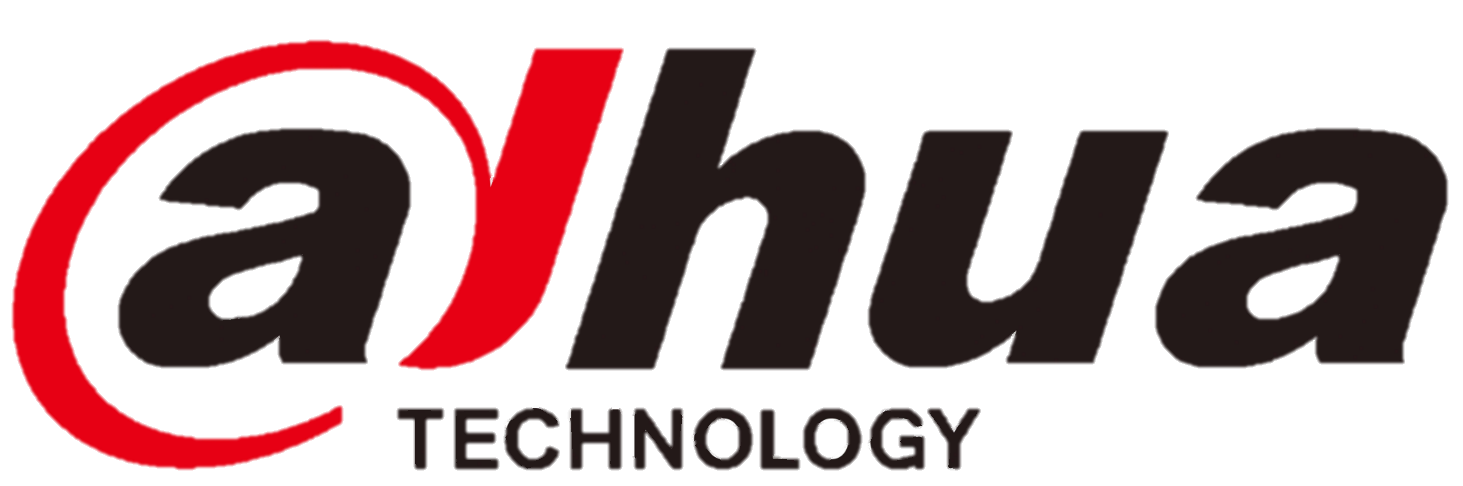 Solution
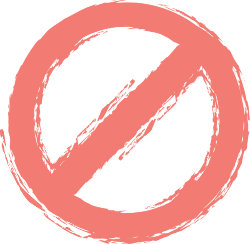 Temperature or COVID Certificate
 is abnormal
Entrance guide area
COVID certificate verification area
Venue
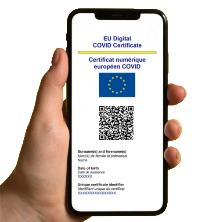 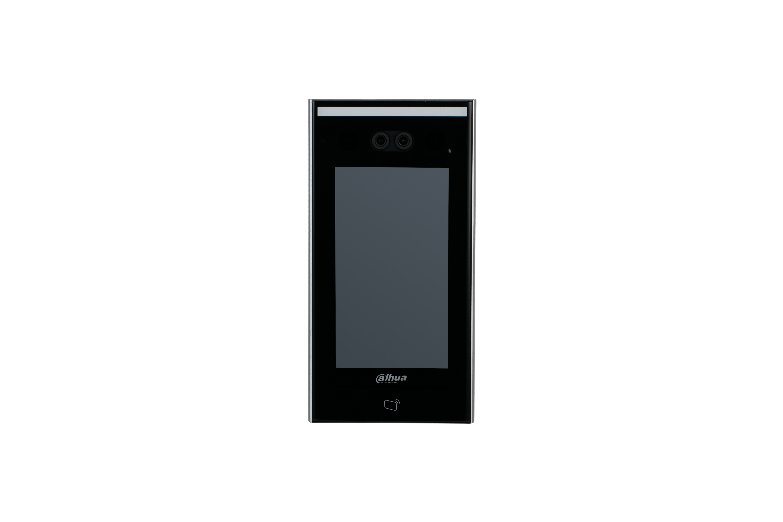 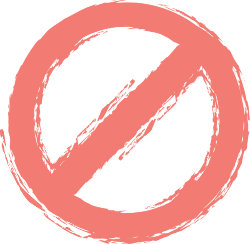 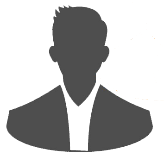 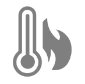 COVID Certificate
is abnormal
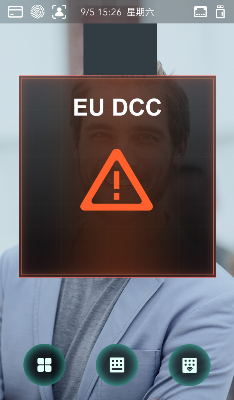 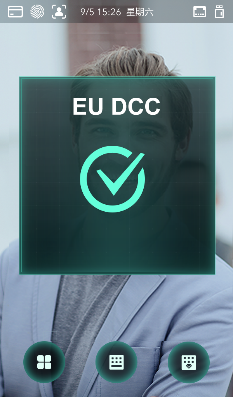 Entrance
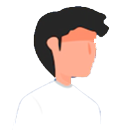 ②
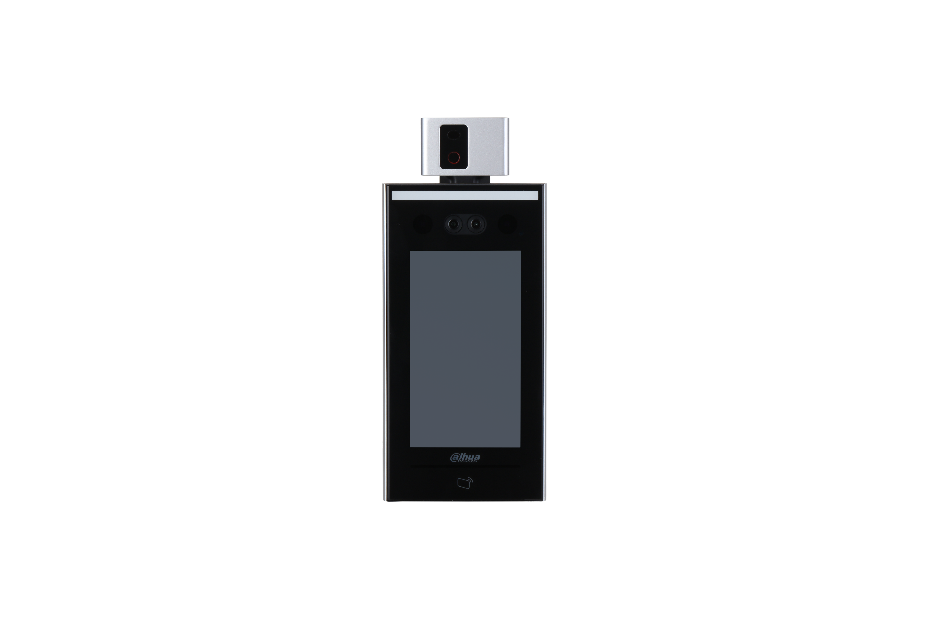 +
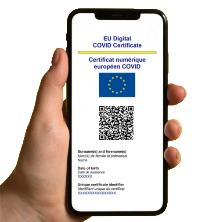 ①
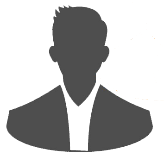 Entrance
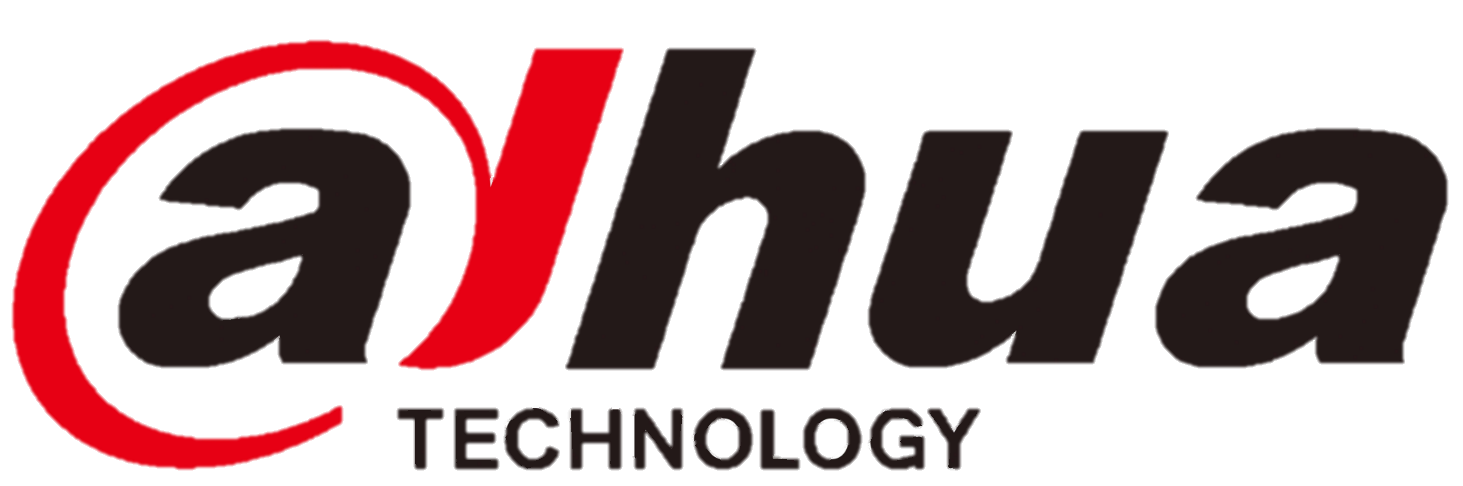 Products
DHI-ASI7213X-V1-T1 
+
ASF172X-T1
DHI-ASI7213X
DHI-ASI7213X + ASF172X
DHI-ASI7213X-V1-T1
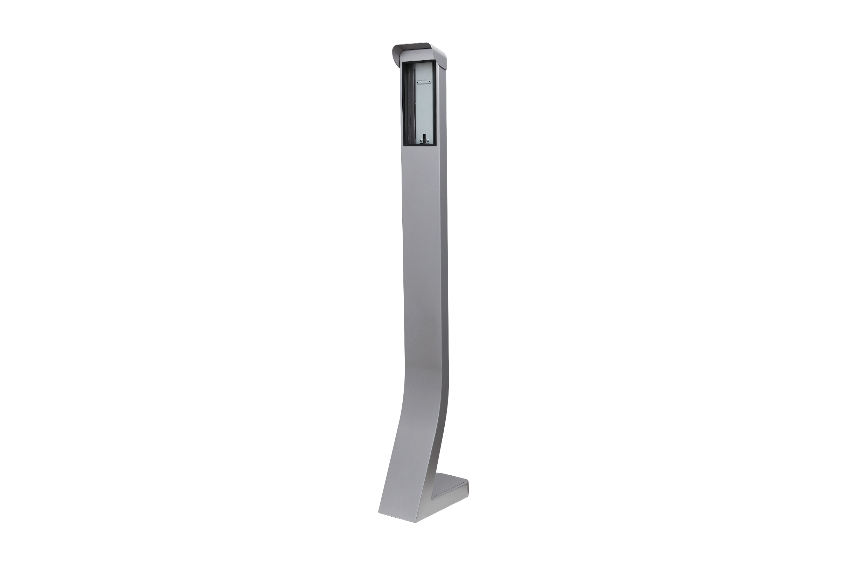 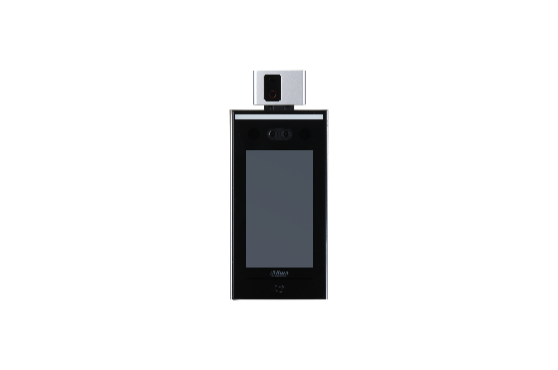 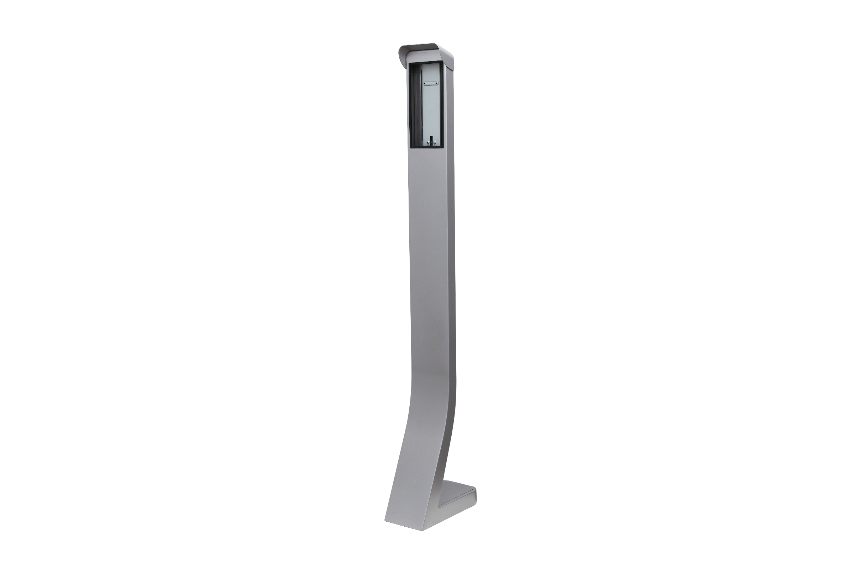 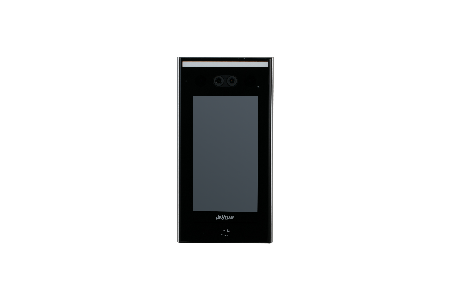 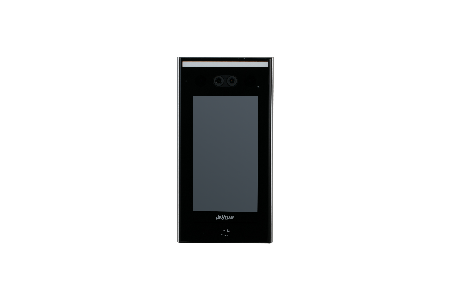 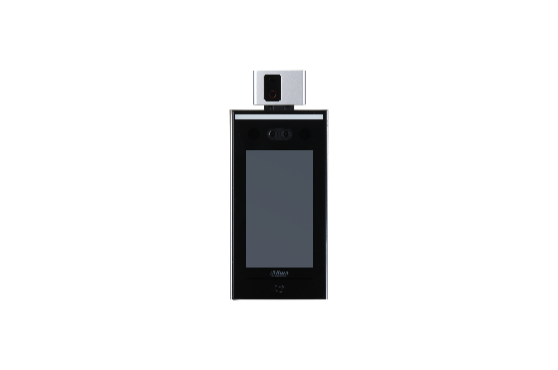 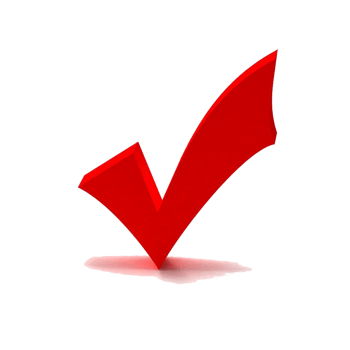 EU Digital COVID Certificate Verification/Temperature Monitoring/Face Recognition
EU Digital COVID Certificate Verification
/Face Recognition
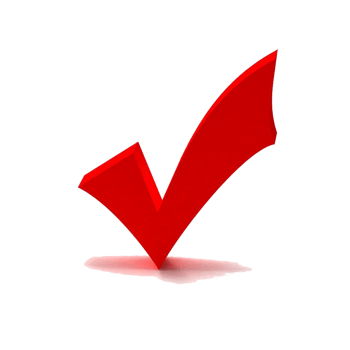 Unlock Mode: QR code/Card/Remote/Password/Face(under temperature monitoring mode) unlock
Support EU Digital COVID Certificate verification
Temperature Monitoring Error: ≤ 0.5°C	
Working Environment: Indoor
Working Temperature: +10°C to +35°C
Unlock Mode: QR code/Card/Remote/Password/Face unlock
Support EU Digital COVID Certificate verification
Face Recognition Time: 0.2s	
Working Environment: Indoor and outdoor(IP 65)
Working Temperature: -30°C to +60°C
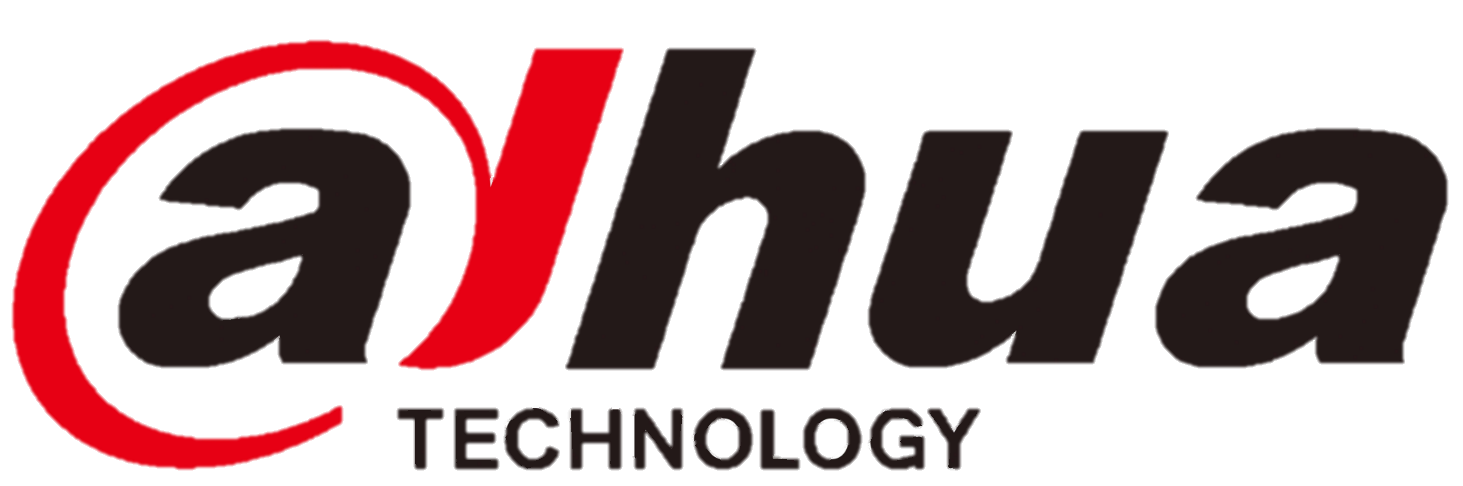 Products
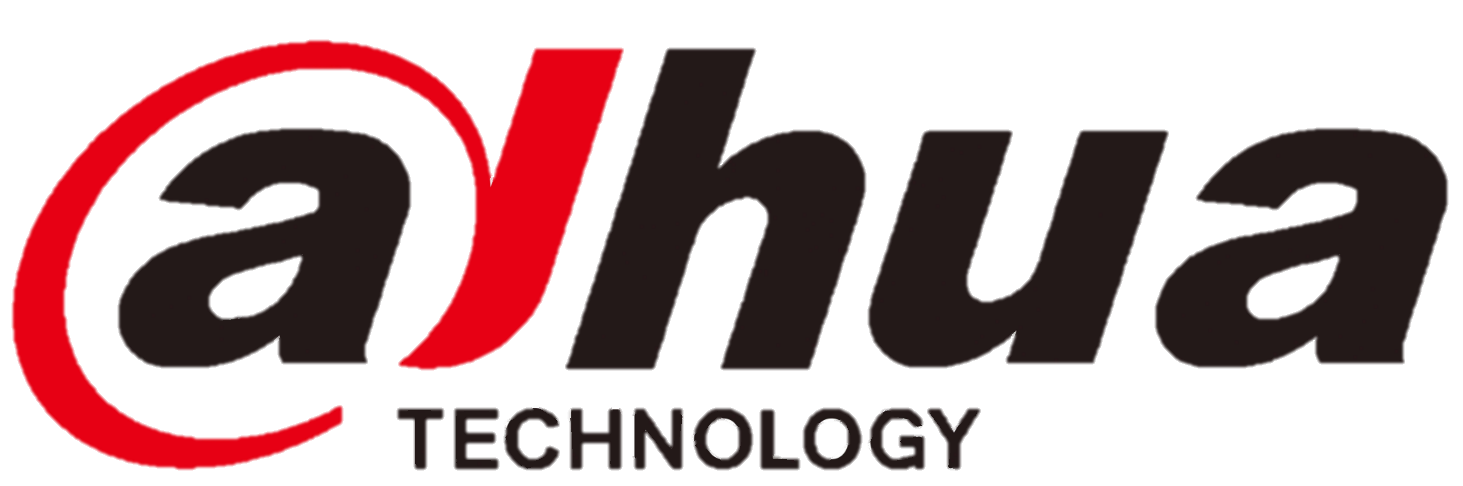 Thanks!